Föräldrasektionsmöte
2021-11-21
Mötesprotokoll
Mötesprotokoll skrivs idag av P09
Agenda
Allmän information
Ansvarsområden 2022 & Inkomster till Lagkassan
Status Julmarknad
Föräldrarepresentanter 2022
AOB
Generell information
Från och med mars 2022 kommer vi att ha ett föräldrasektionsmöte för både fotboll och handboll

Med en tydlig agenda, kommer det att vara lätt för handbolls- eller fotbollsföräldrar att förstå när man ska närvara

Det finns ett förslag på ansvarsområden för 2022 som kommer att diskuteras vid första mötet mars 2022
Vissa ansvarsområden är punktinsatser, visa knutna till fotboll- eller handbollssäsongen och enstaka kommer att pågå hela året

Styrelsen har tagit fram ett förslag på hur lagen och föreningen ska jobba med budget framöver, där det kommer att bli ännu tydligare hur mycket ekonomisk stöd lagen får från klubben
Ansvarsområden Fotboll och Handboll
Inkomster till Lagkassa
*Lagen får dela på kioskvinsten & Julmarknadsvinsten. Totala Klubbstödet är minst 5 000 SEK per lag och max 8 000 SEK per lag
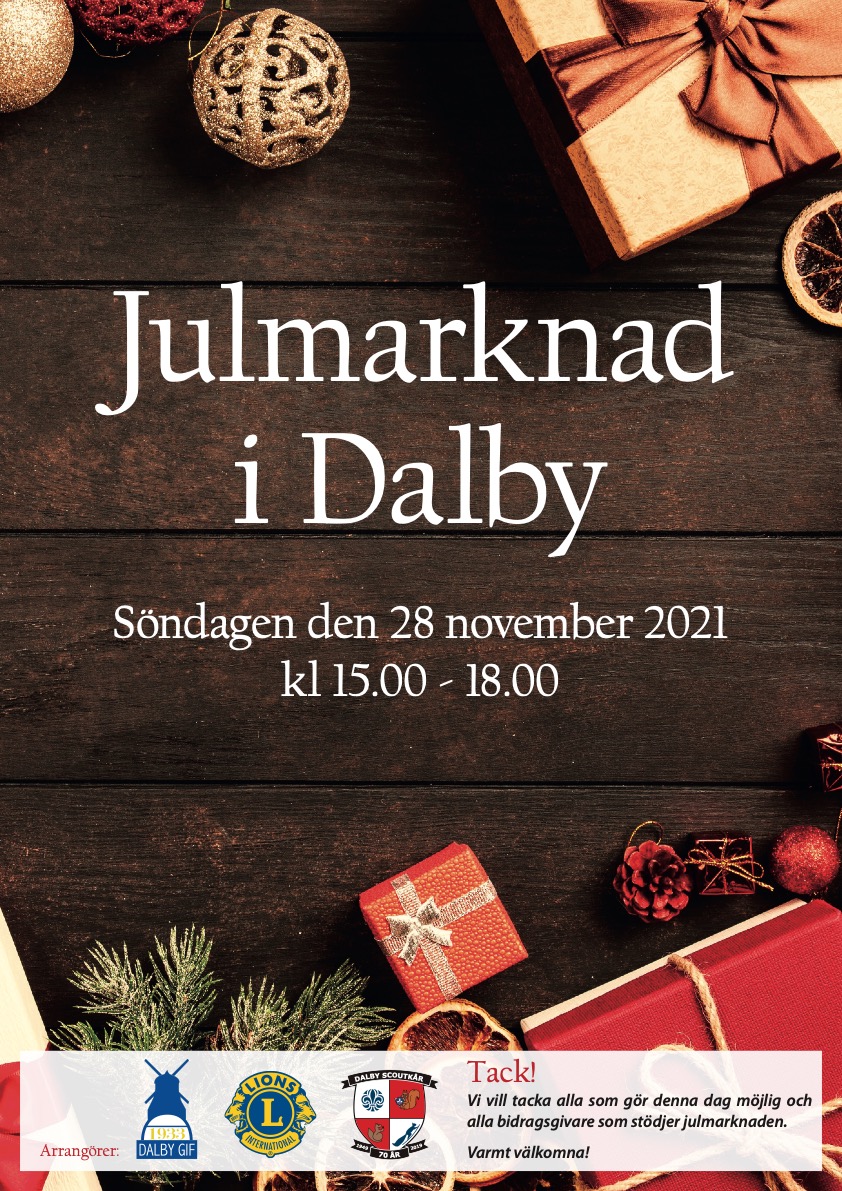 Julmarknaden (P12)
Status
Behöver ni hjälp?
Föräldrarepresentanter 2022
Maila namn till Ricardo (ricardo.e.duron@gmail.com)

Jag kommer, under December, att skicka ut kallelser till föräldrasektionsmöten i nästa år
Får jag inga nya namn så bjuder jag in samma föräldrarepresentanter som detta året
2021 Mötestider – via Teams, KL 19
AOB?